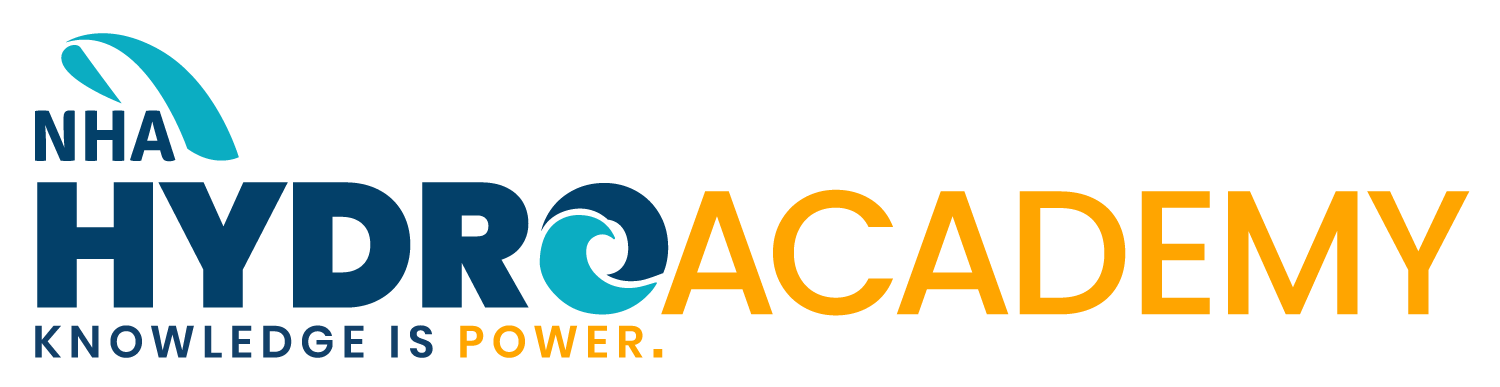 Gauging Industry Interest + Curriculum Development
December 12, 2023
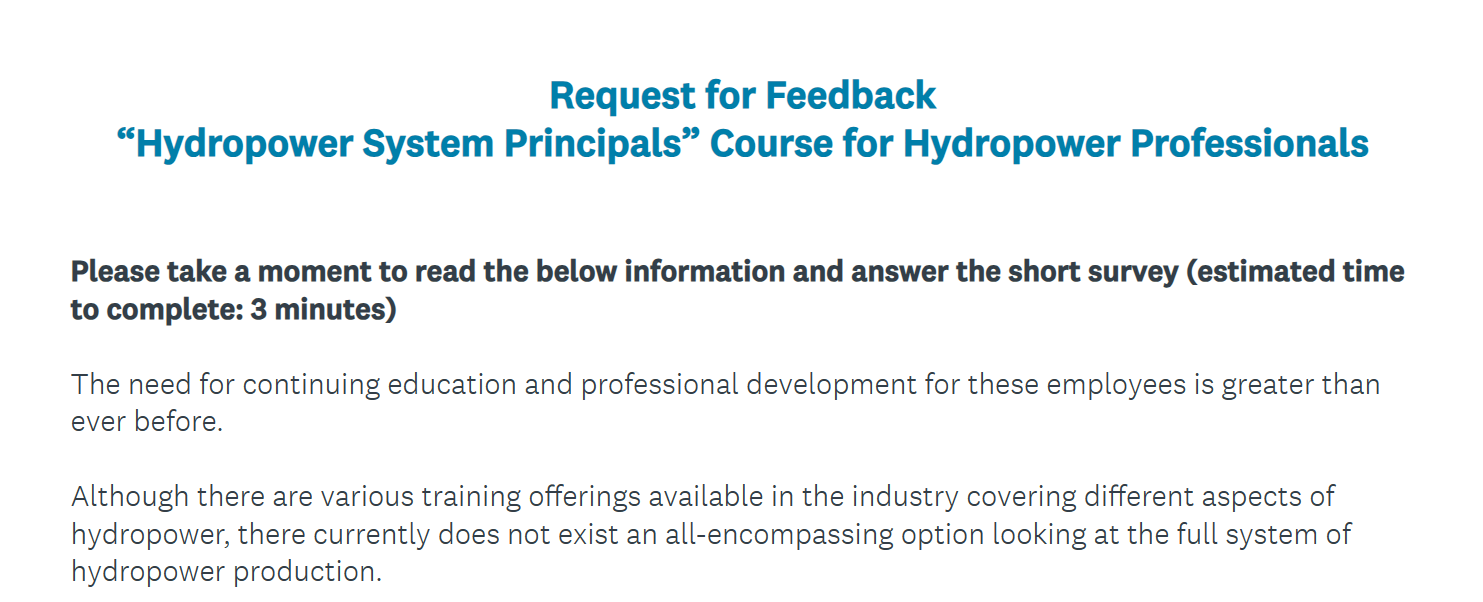 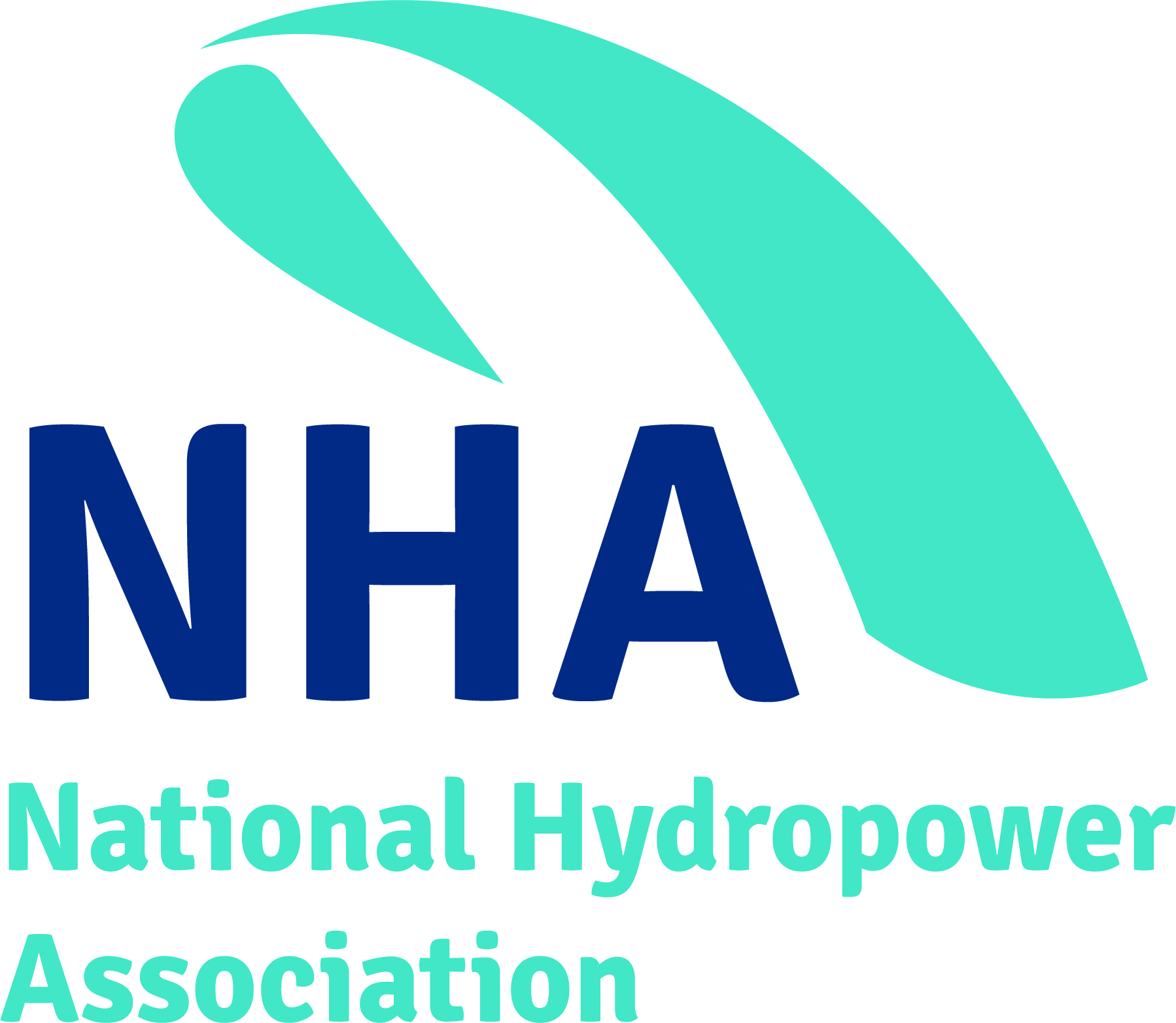 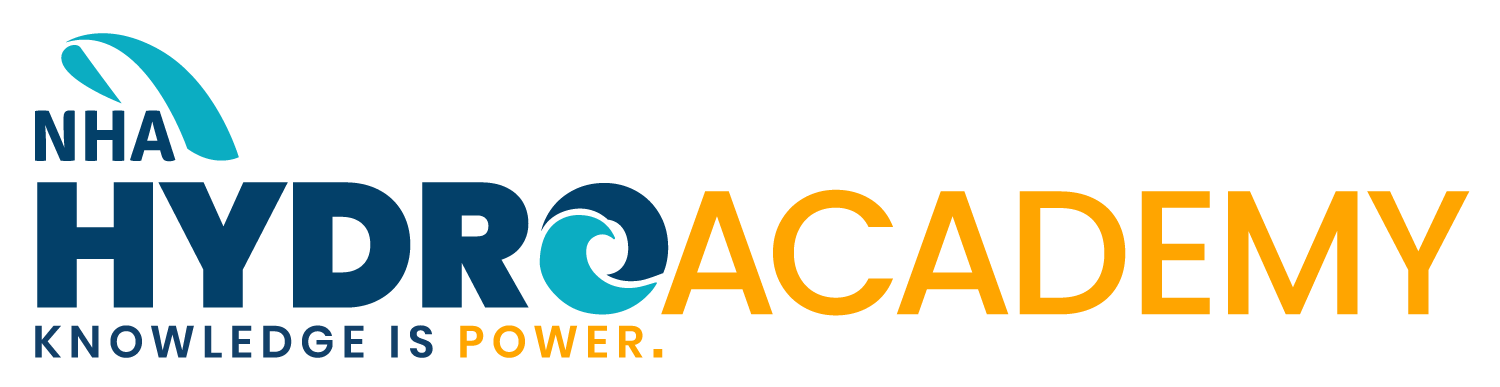 [Speaker Notes: The course would include 8 modules:Introduction / Overview / Foundation / Water to Wires
Production Planning and Water Management
Dam Safety 
Equipment, Engineering and Technology
Asset Management, including Reliability
Markets
Environment
Licensing/Permitting
Given the proposed course content and the eight modules outlined above, this represents approximately 40 hours of training. Each employee completing the training will receive an "NHA certification" designation.The course content will be delivered virtually. However, NHA will also explore opportunities to leverage existing in-person national and regional events owned and organized by NHA in order to supplement learning opportunities. In addition to the 40 hours of training, NHA envisions also offering a 1-day overview course.Generally, course enrollment cost is expected to range from $50 to $100 per hour of curriculum.Please help us serve the industry by answering the following questions (estimated 3 minutes to complete:]
The course would include 8 modules:Introduction / Overview / Foundation / Water to Wires
Production Planning and Water Management
Dam Safety 
Equipment, Engineering and Technology
Asset Management, including Reliability
Markets
Environment
Licensing/Permitting

Given the proposed course content and the eight modules outlined above, this represents approximately 40 hours of training. Each employee completing the training will receive an "NHA certification" designation.
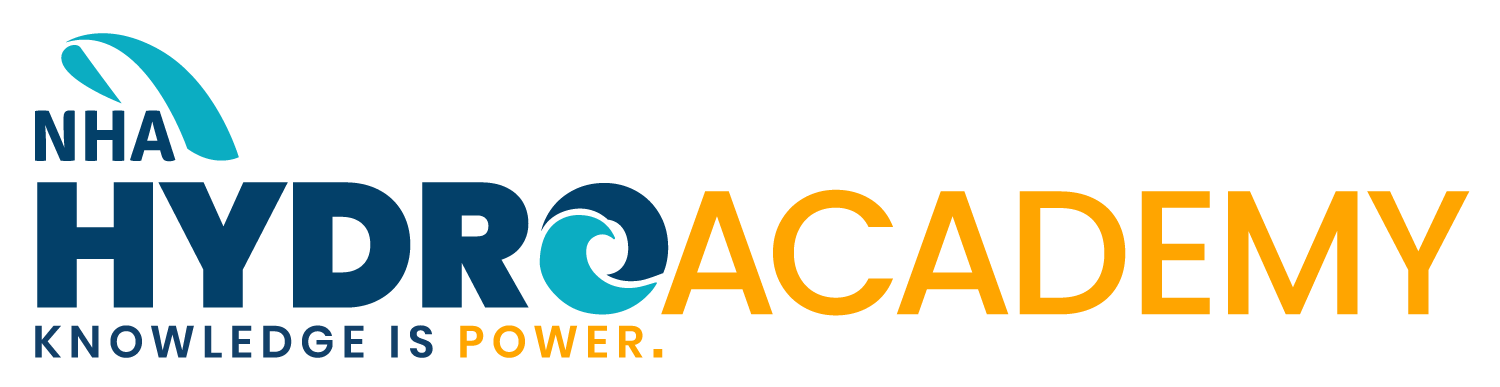 Generally, course enrollment cost is expected to range from $50 to $100 per hour of curriculum.
Sent to Primary Contacts among our 329 Member Organizations
116 Total Responses
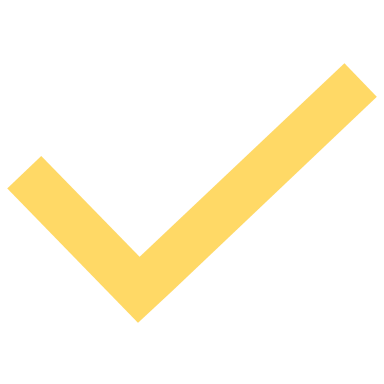 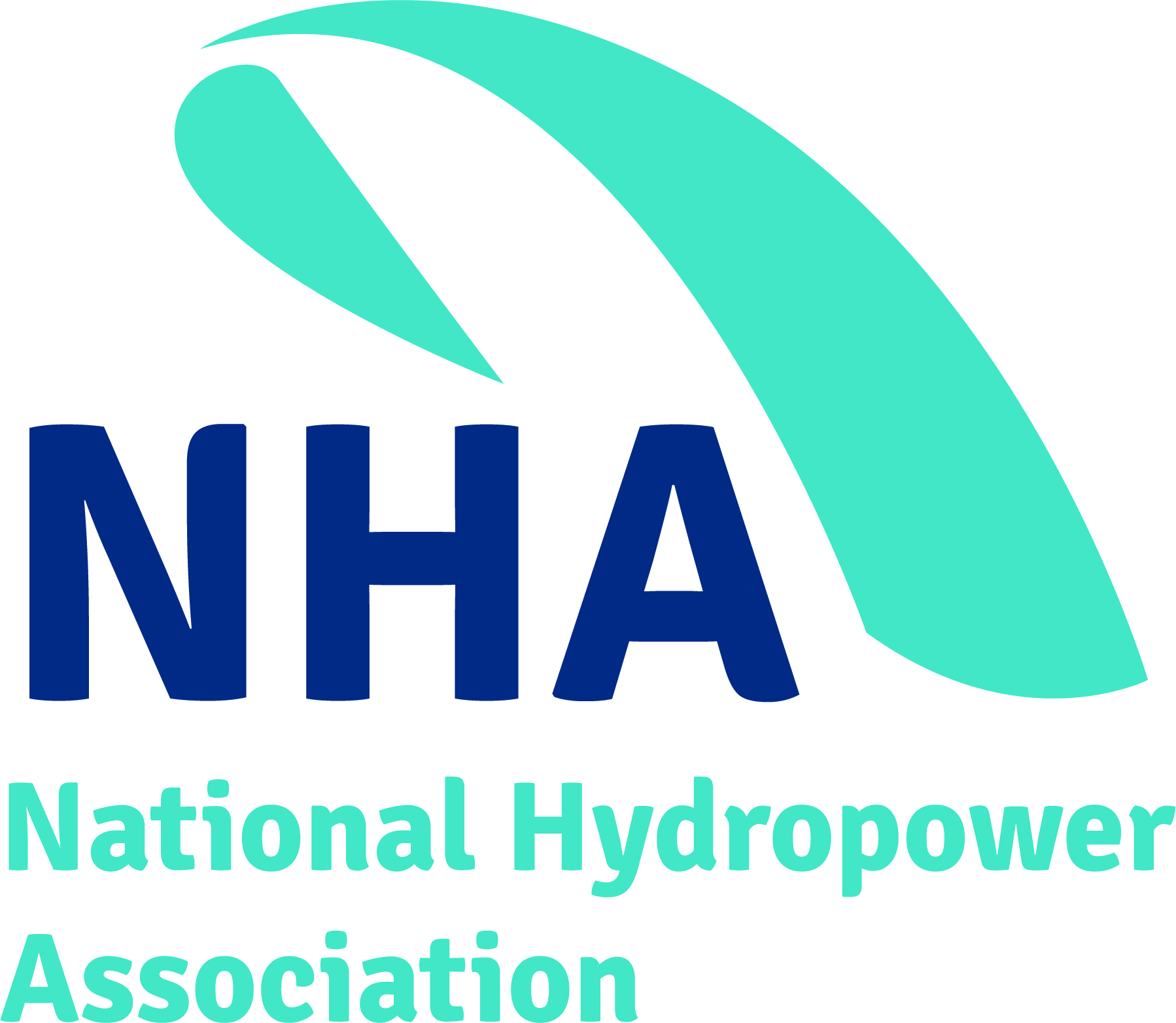 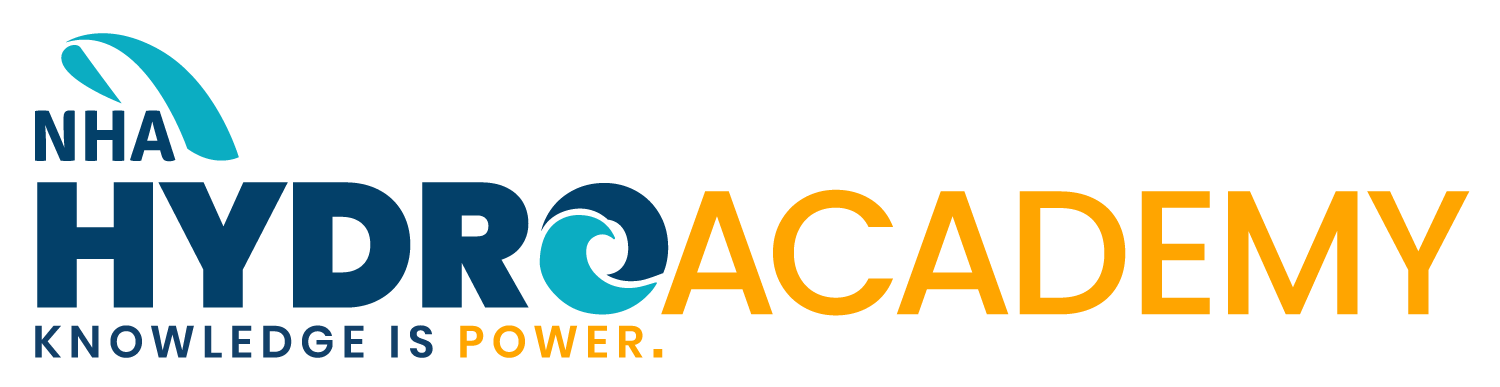 Q1: Based the above details, would you have interest in enrolling employees in a Hydropower System Principals Course for Hydropower Professionals?
Answered: 116
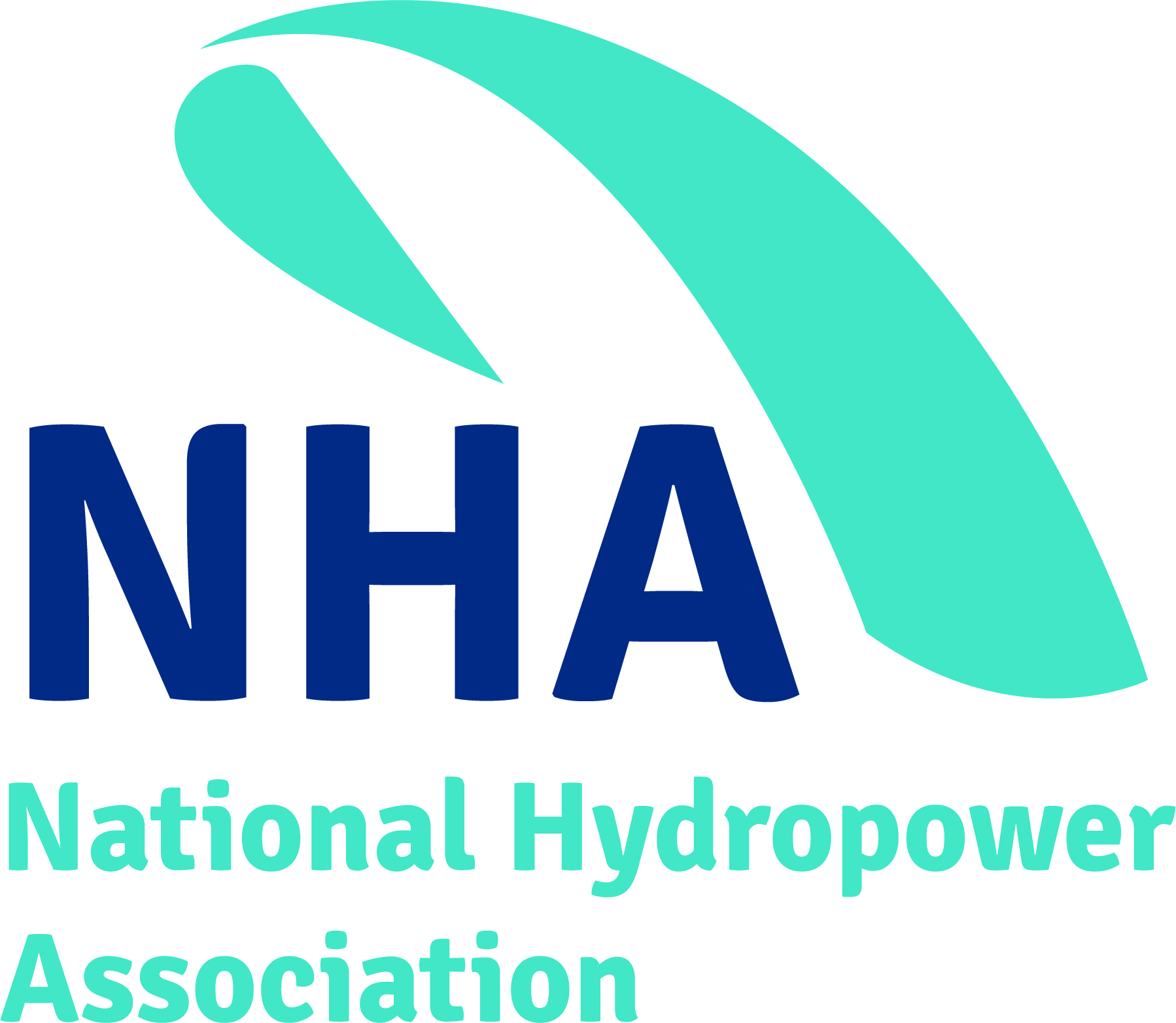 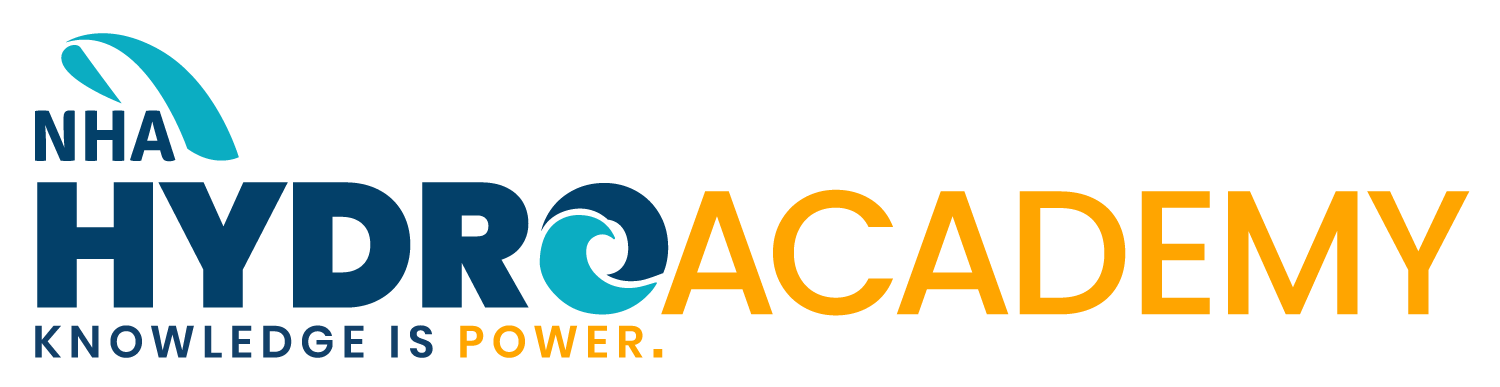 Q2: How likely are you to enroll employees in our 40-Hour Virtual Course?
Answered: 116
59
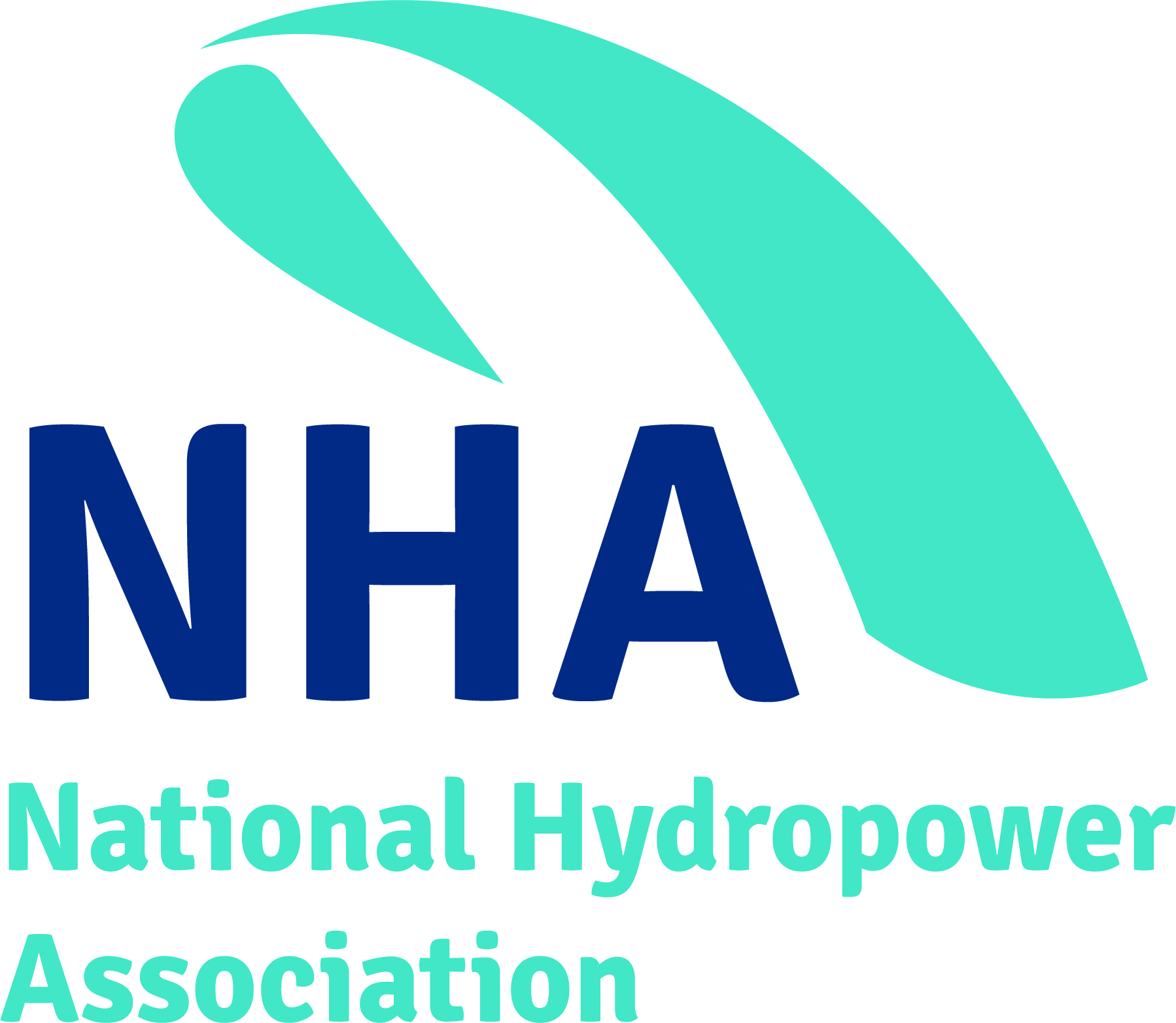 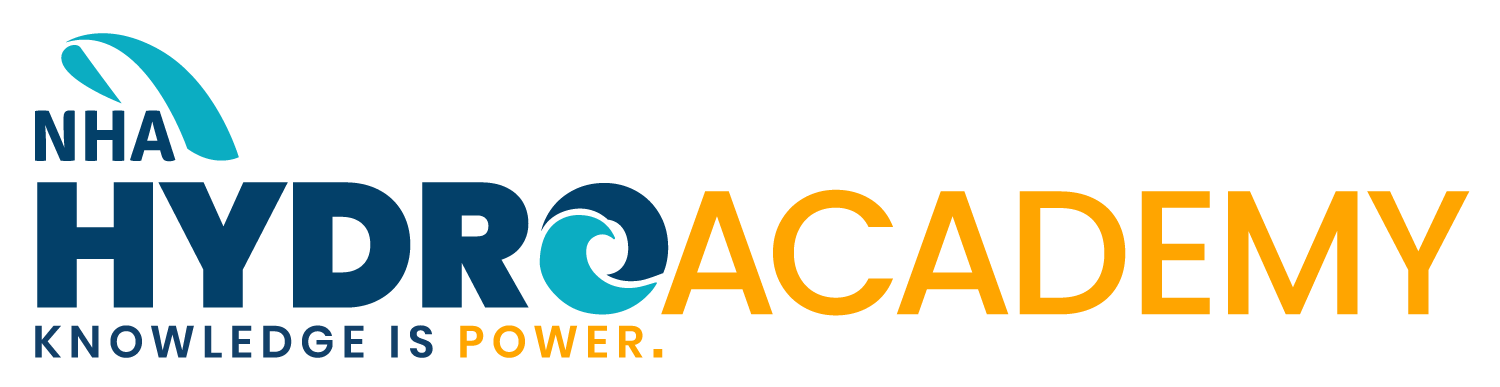 Q4: Please estimate: In year 1, about how many employees might you enroll for our 40-Hour Virtual Course during one year?
Answered: 116
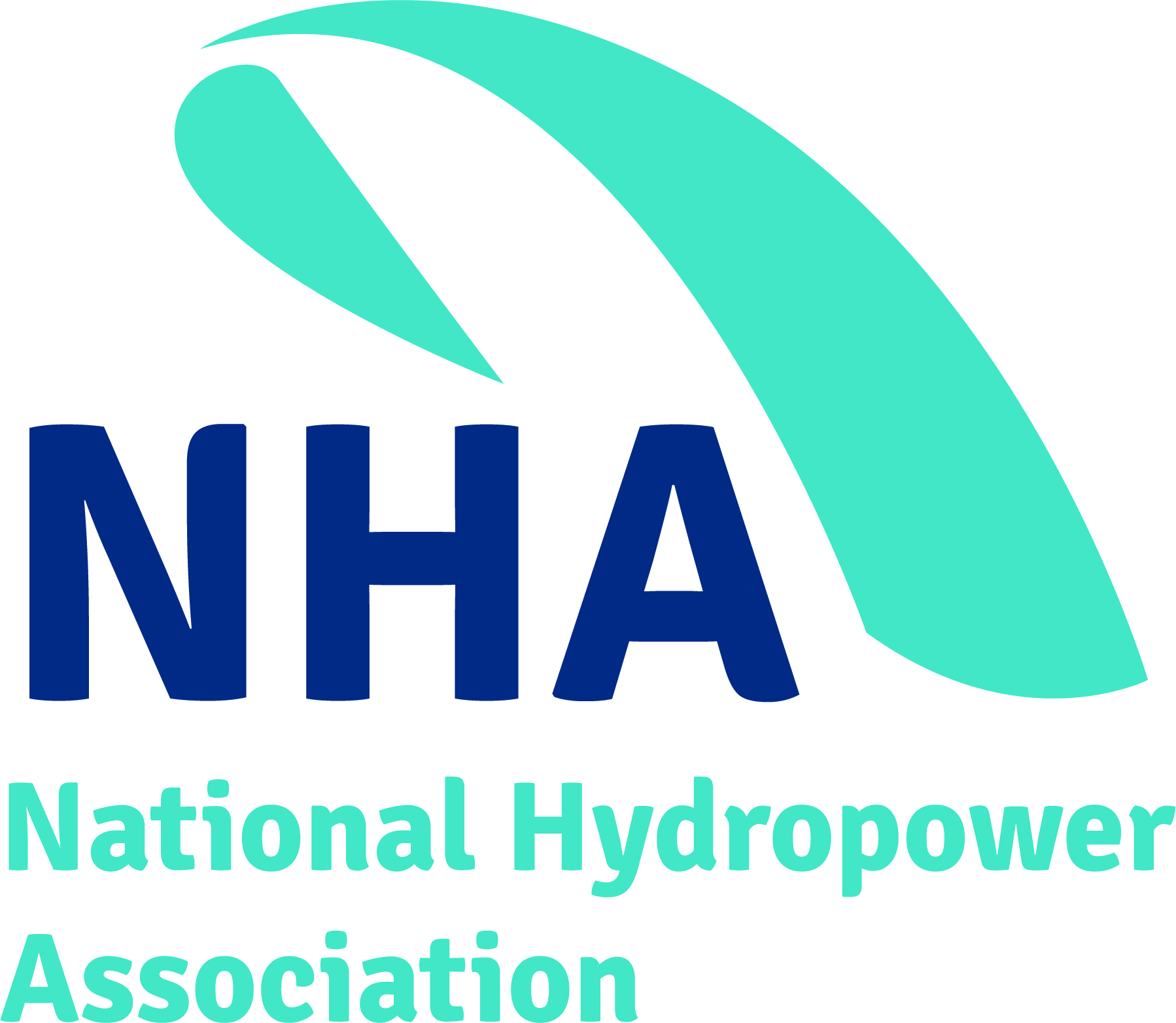 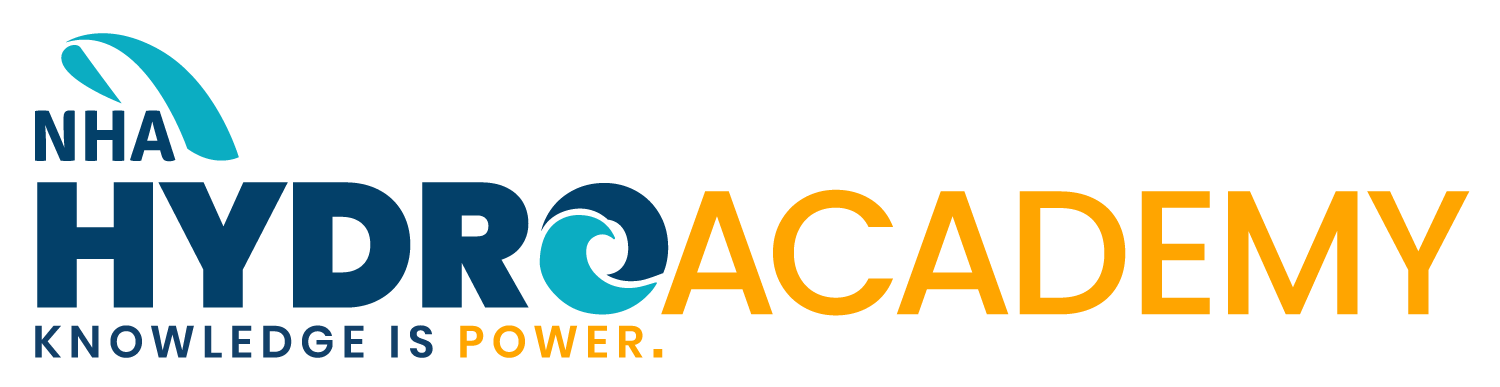 Q3: How likely are you to enroll employees in our 1-Day Overview Course?
Answered: 116
86
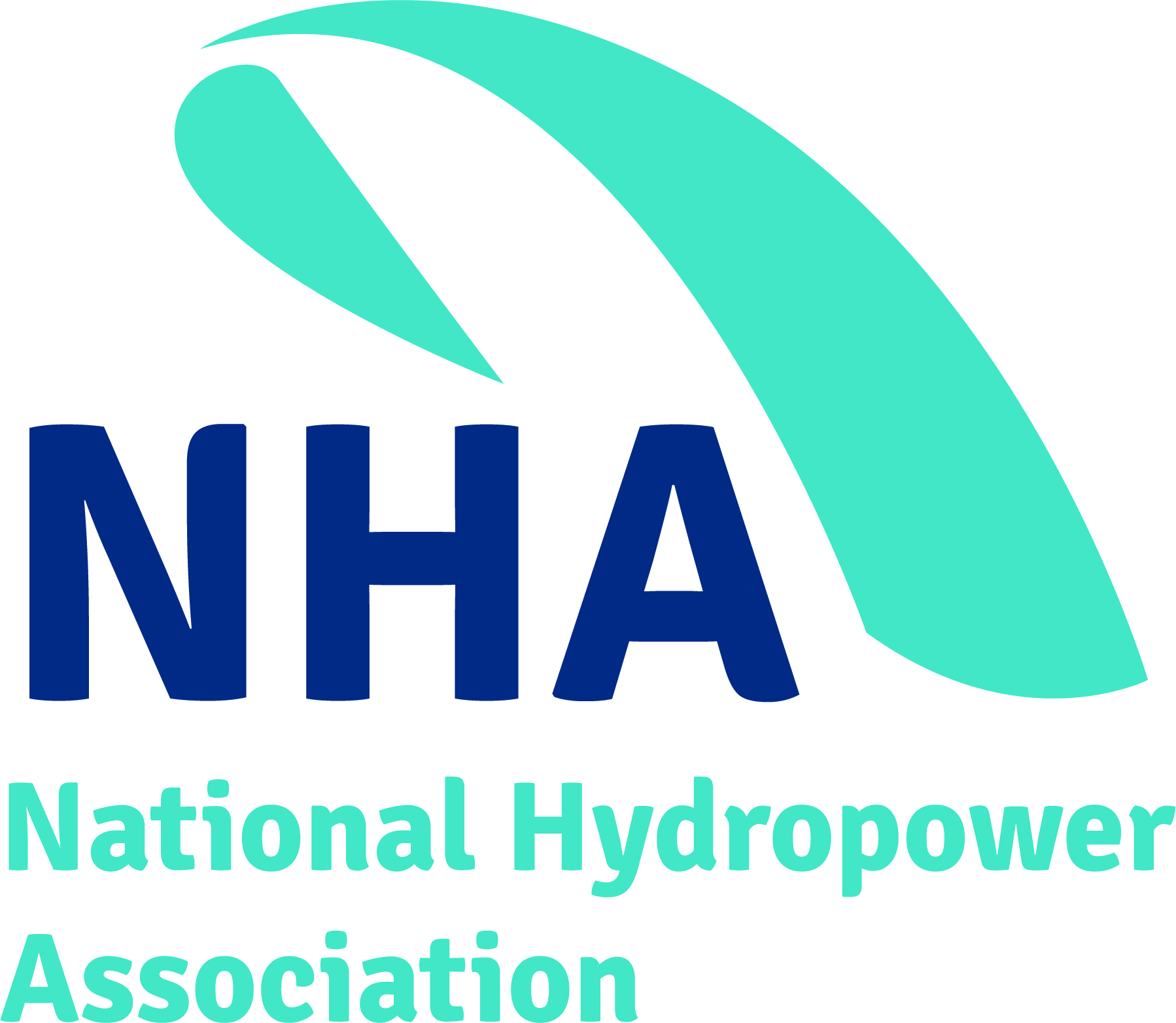 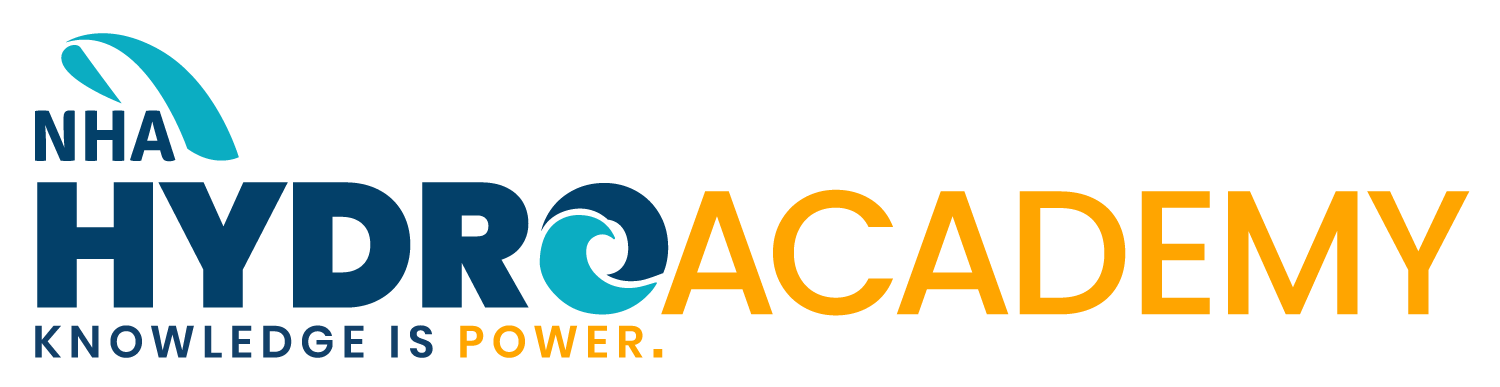 Q5: Please estimate: In year 1, about how many employees might you enroll for our 1-Day Course? (Assume the scheduling of the 1-Day Course aligns with your employees' schedules.)
Answered: 116
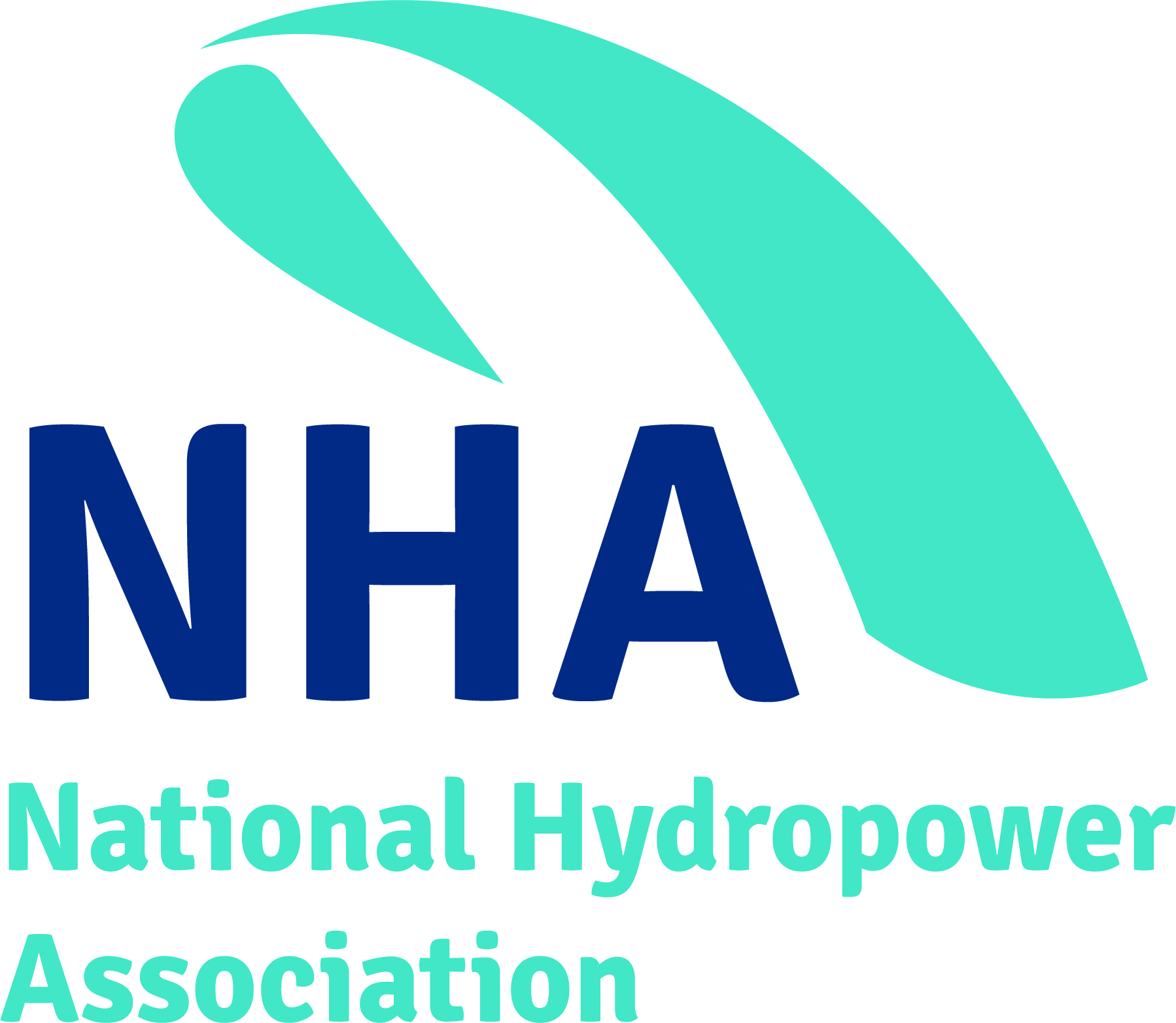 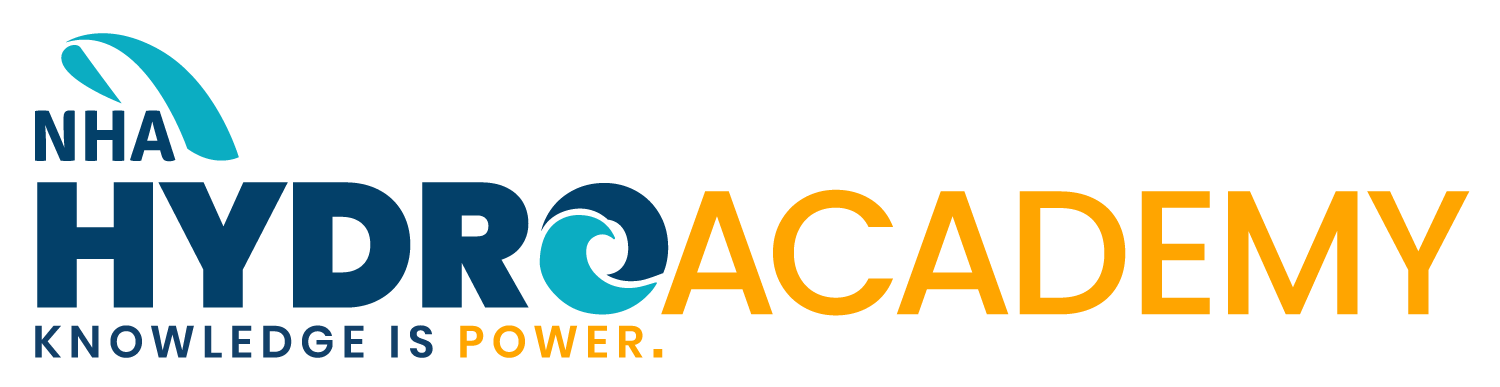 Q6: What is the likelihood that you would consider purchasing a license from NHA to create custom content for your company related to our Hydropower System Principals Course?
Answered: 116
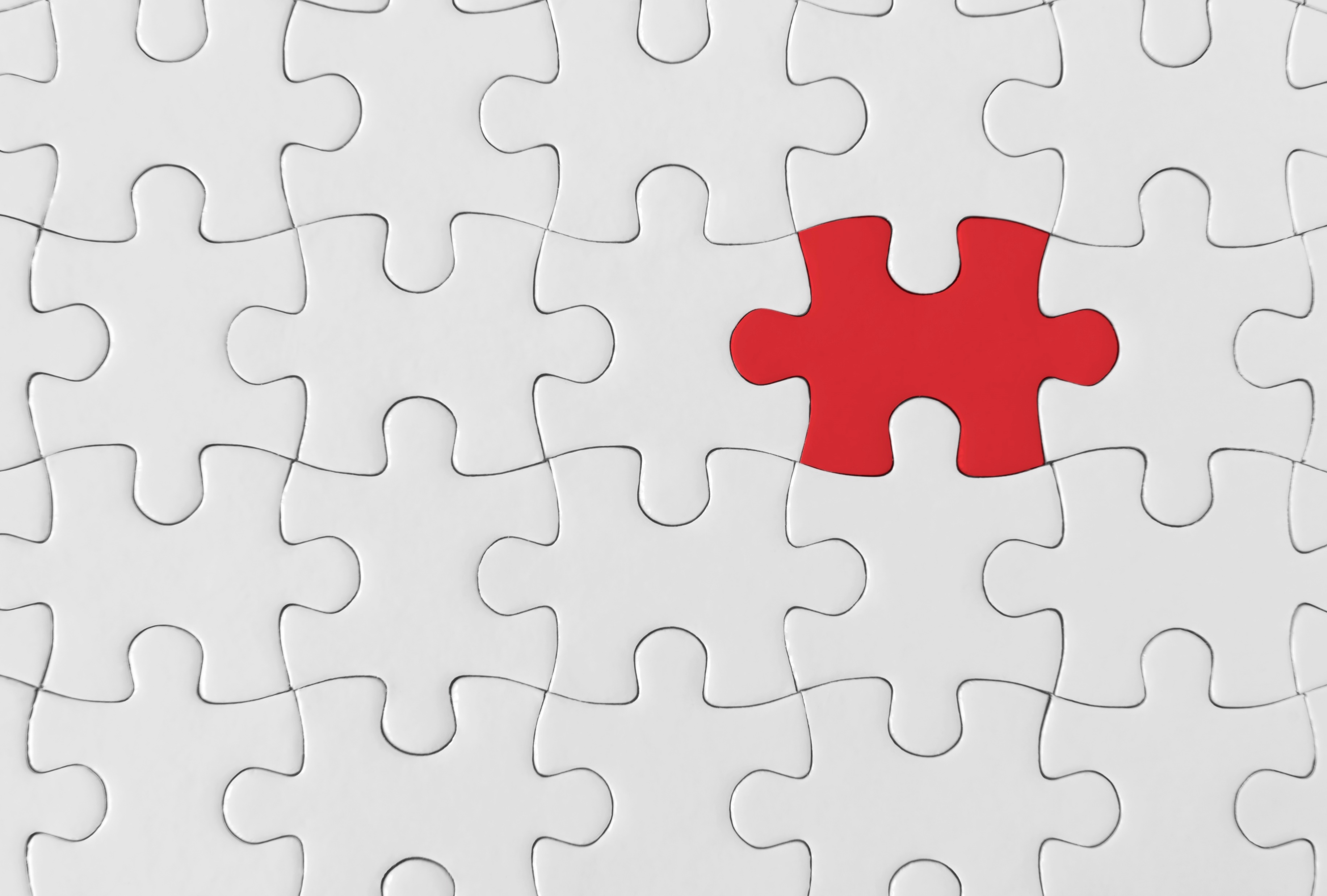 Curriculum Development
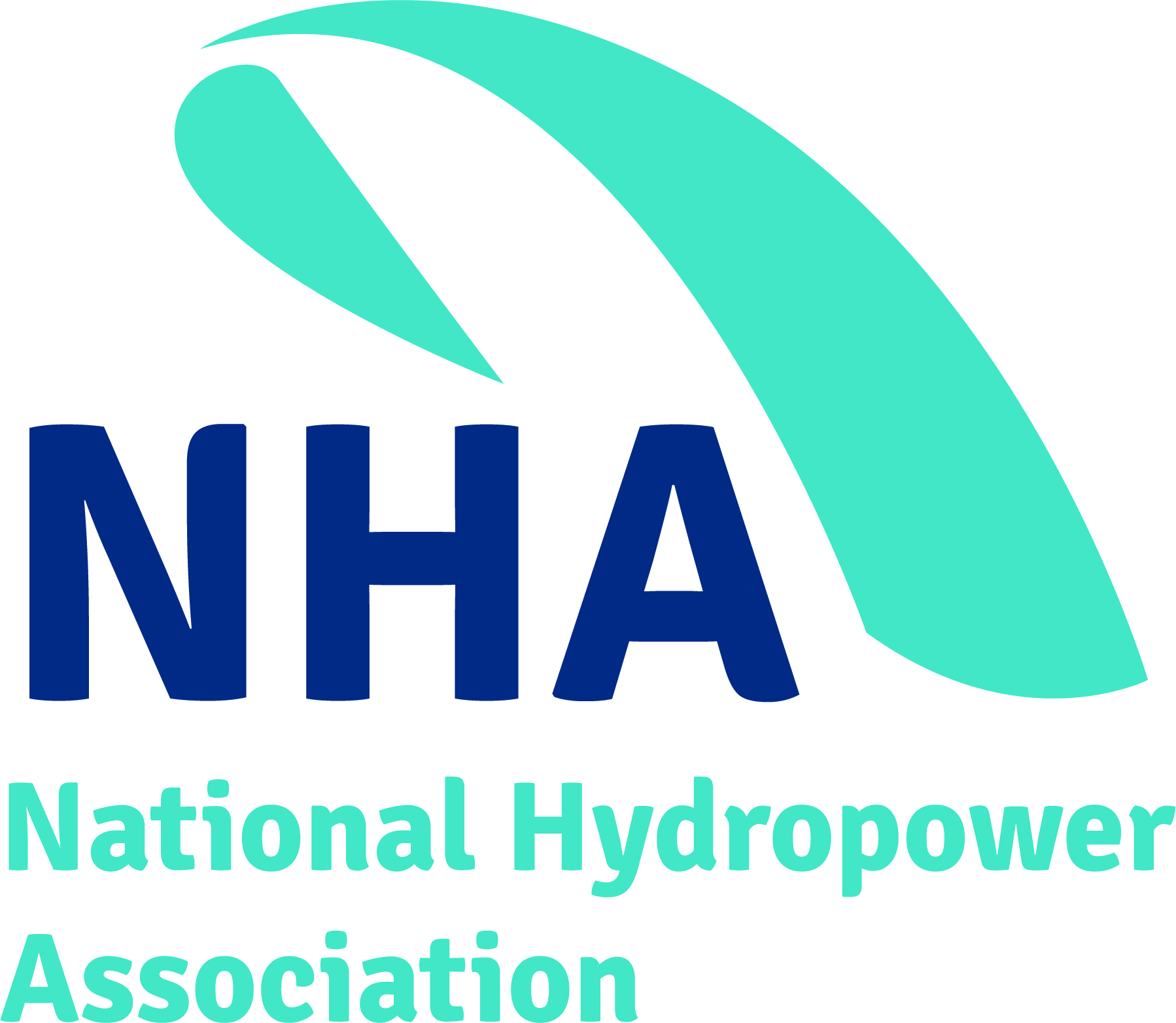 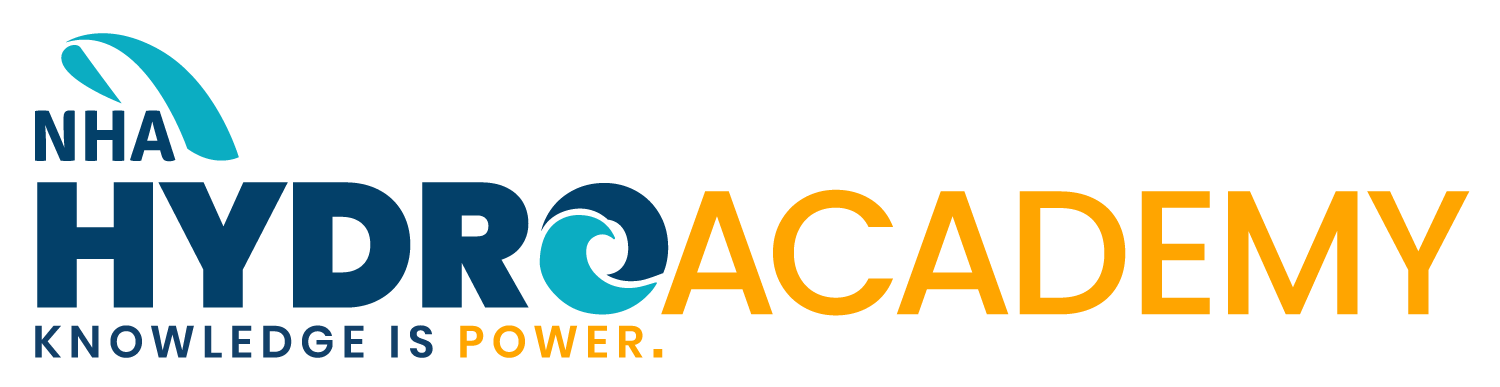 Actions taken since October 2023 Board Meeting
Request for Expressions of Interest Issued – November 17

REOI closes December 19

16 responses received thus far, identifying

Bidders
Trainers
In-Kind contributions
201 level training opportunities
Future lunch and learns
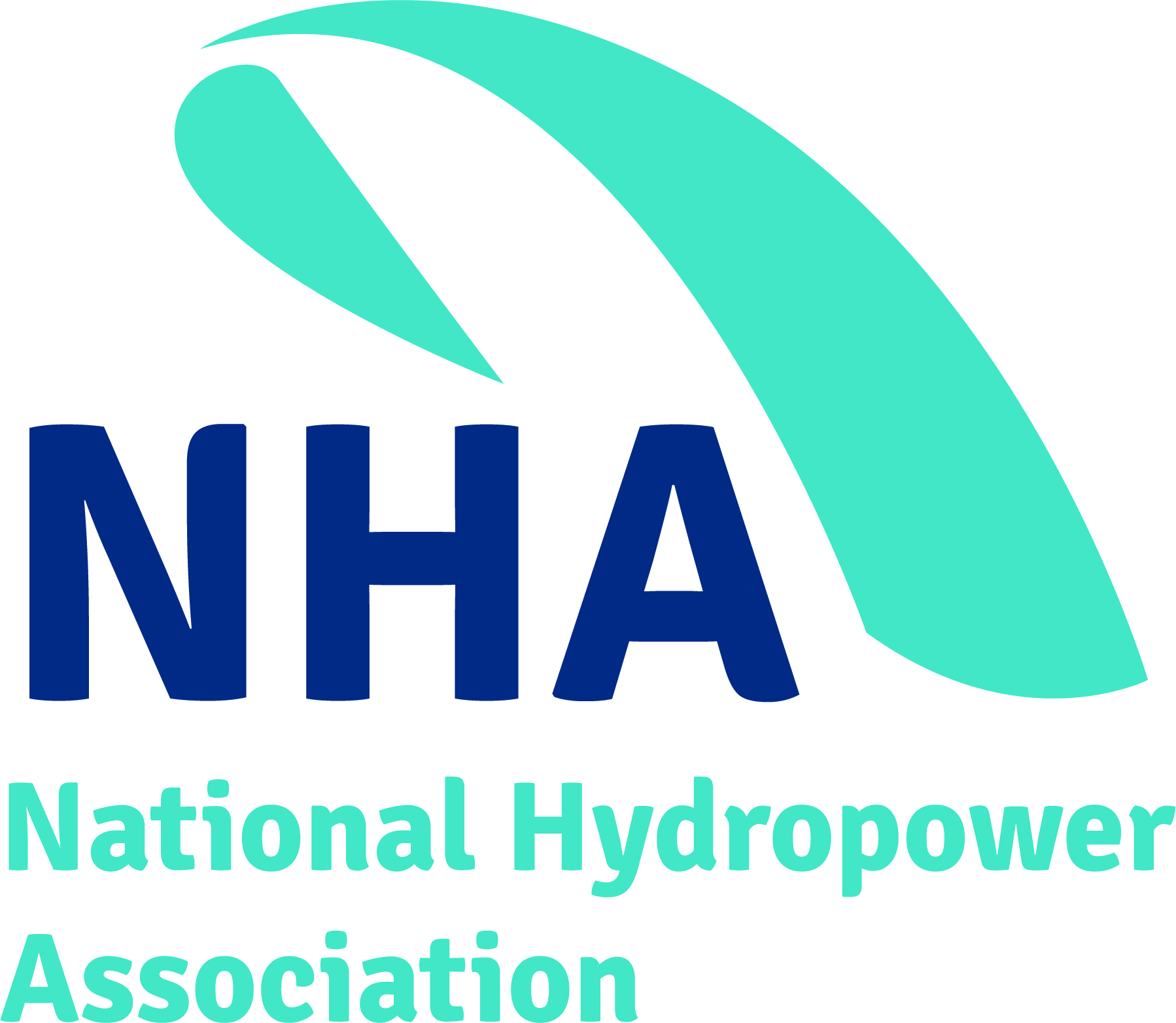 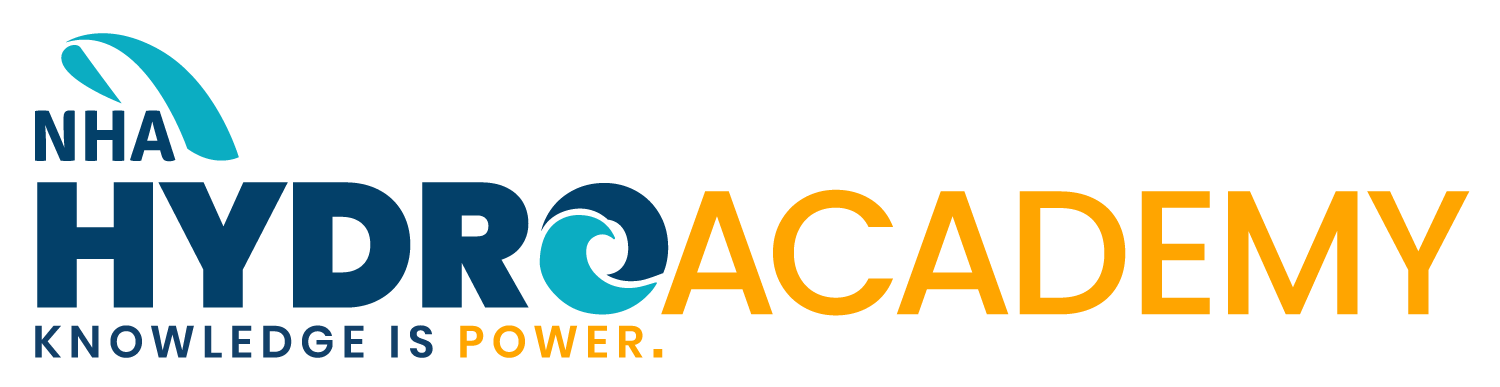 Pathway from now until March 2024 Board Meeting
Finalize bidders list – December 19

Issue Request for Proposals – Week of Jan 1

Hold information call with bidders – Week of Jan 15

Mobilize Proposal Review Team (manage conflicts) – Month of Jan

Proposals due – Week of Feb 12

Proposal Selection (Process) – March 1

Budget Development – March 8
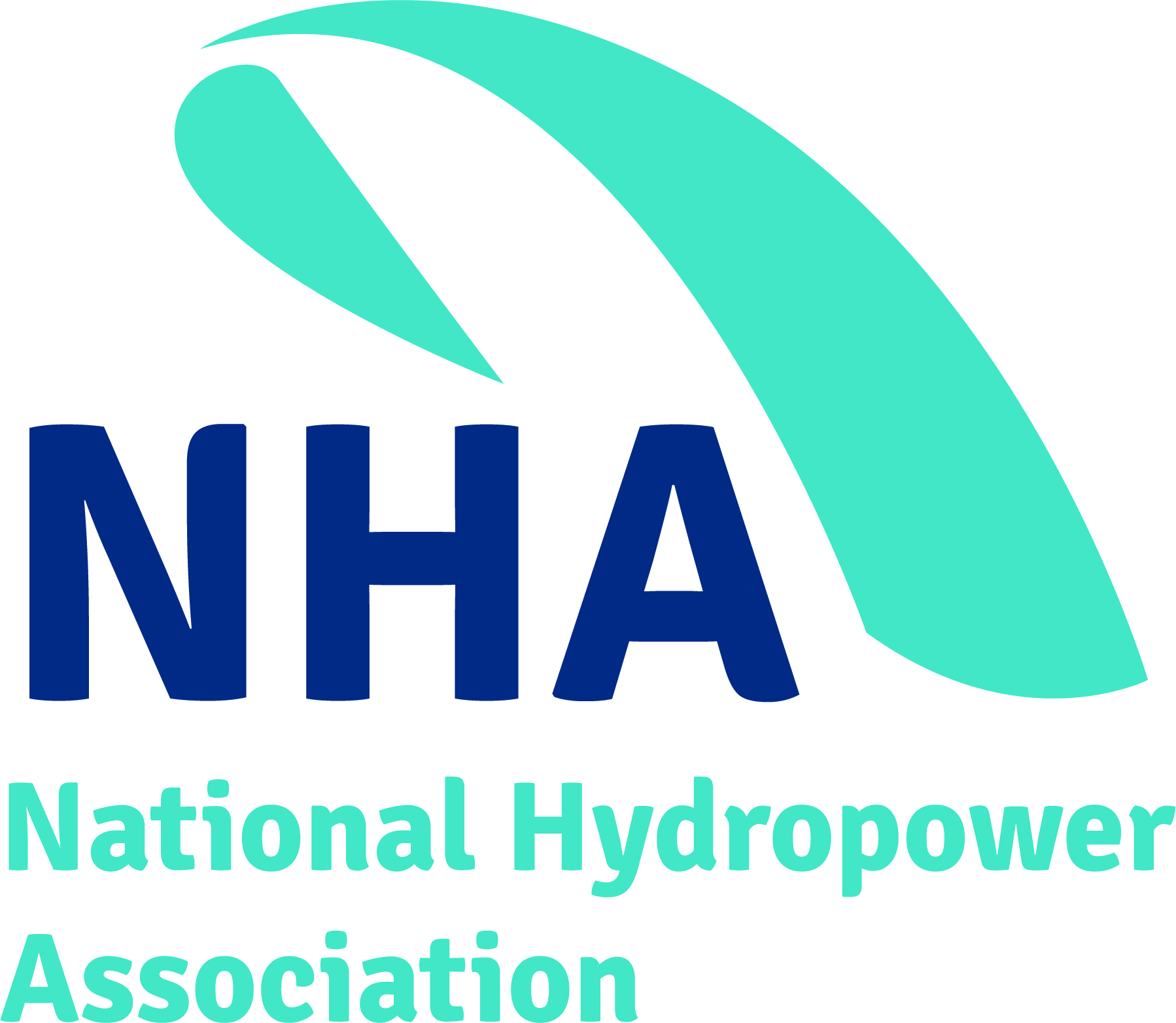 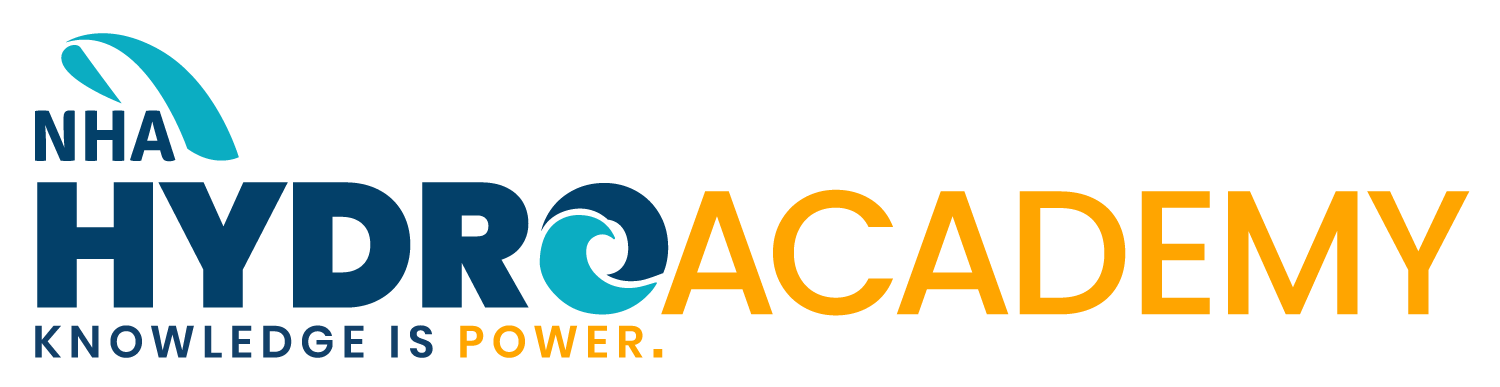 PROJECT Milestones – post MARCH 2024 board MEETING
Establish Peer Review Team
Pick LMS System​
Recruit Trainers
Issue Contract for Curriculum Development
40-Hour course curriculum complete
Program framework complete
1-day course curriculum complete
Confirm in-kind contributions
4
5
Validate user experience
Harmonize proposal, schedule and milestones
1
3
2
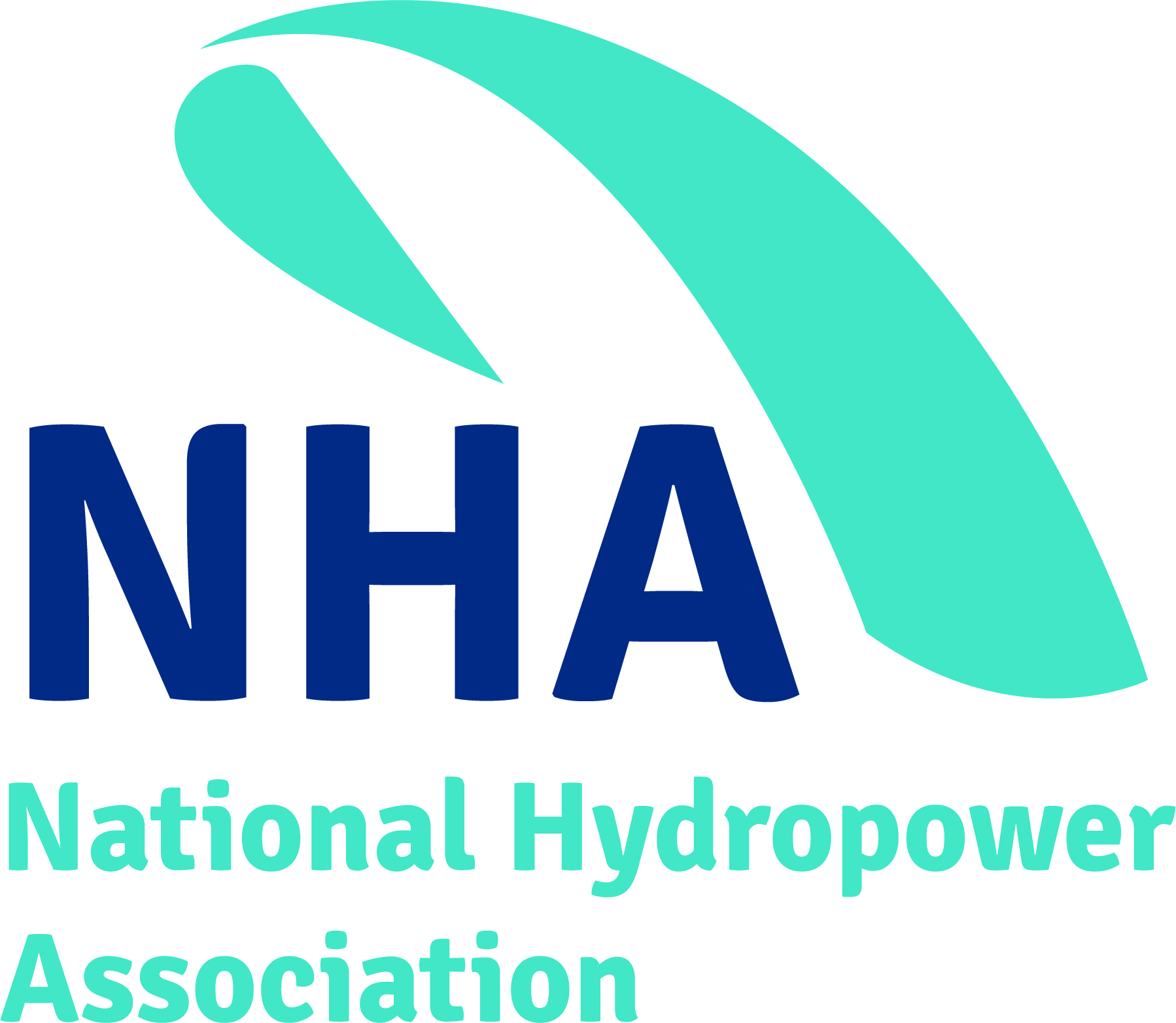 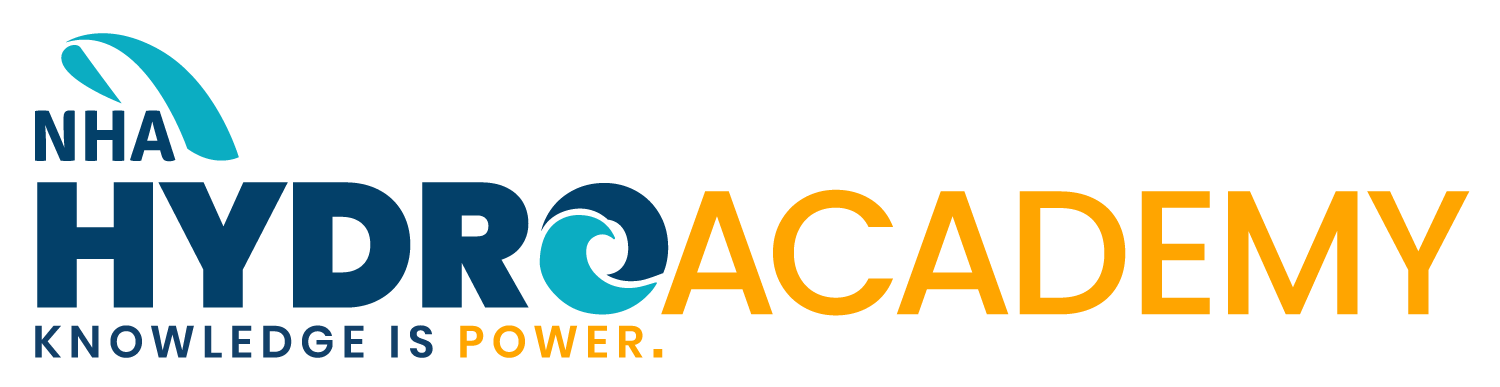